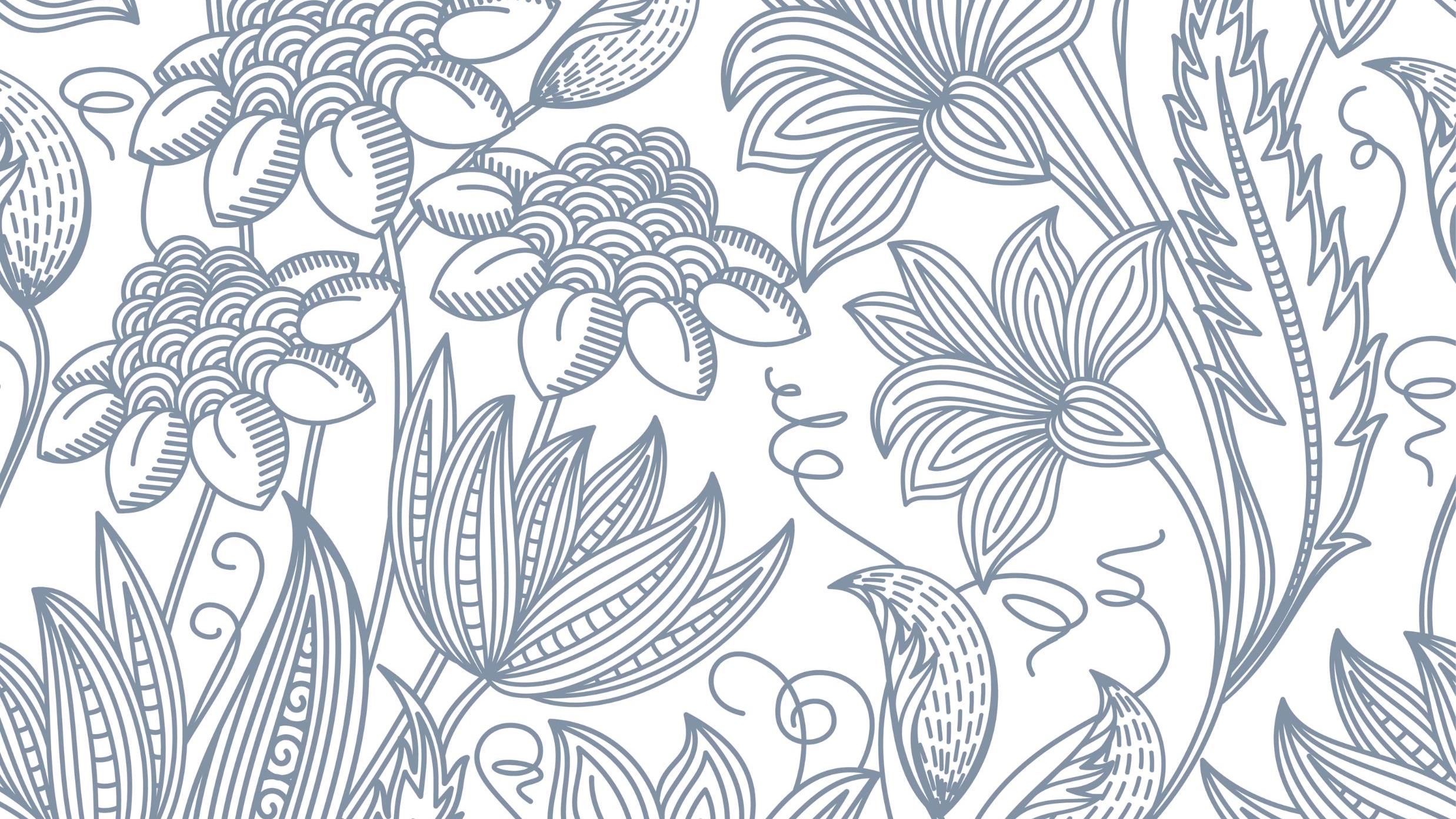 The Cross and the Lynching Tree
Chapter One
James Cone and Violence @ 2:37
Bear Witness, Fight, Organize against Bad Religion
The Cross as a Paradox (2) (contradiction)
What does this statement mean to you?
When you see a cross, do you think it as a tool of destruction?
Describe what you believe Cone was referring to when he described religion as a tool of violence
How does this reign true in our time?
The cross/noose sought to choke out life and spread fear 
Yet, Christians found power in a paradoxical cross
African Americans also sought to find power/hope in their paradox
W. E. B. DuBois called black religion a Pythian madness 
“You have to be a little mad, kind of crazy, to find salvation in the cross, victory in defeat, and life in death.” – James Cone (25)
What does he mean?
Resistance to Lynching: Blues and Religion
According to Cone, oppressed people frequently needed relief from the hardships of the world 
Blues and Church became outlets 
What kind of outlet do you think he was talking about?
The Church provided an outlet for black people to see God on their side, as Jesus chose to live out their experience
Black preaching and Music Inspired Hope and Strength where it might have appeared none existed
The Blues provided an outlet for self expression often not provided elsewhere
The blues was necessary when the church was unable to provide release, relief, and joy to some of the population
Is there a modern-day blues
Questions for Chapter Two
Ask: 
Why was Jesus Lynched?
Who was Jesus Lynched by?
Why does American struggle with their lynching history, just as the American Church struggles with Jesus being a paradox of our current political values and expectation
What would happen if white Protestant churches decided to adopt the paradoxical narrative? And what will happen if they continue to reject it?
Has America become a “Roman Empire?” Are its citizens Romans?